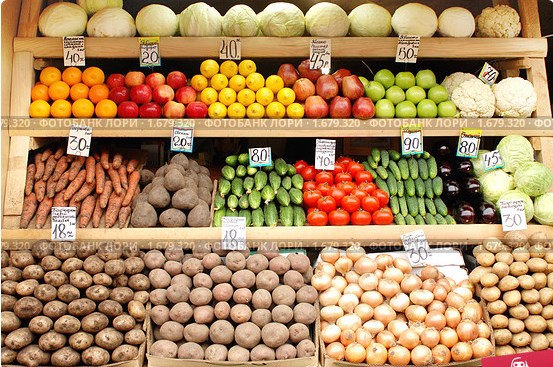 Приходи сегодня вечером с мечом, сыграем.